The Art of Case Management
Facilitators: Christina Benetiz & Stefanie Greenlief
Objectives
Learn about statewide resources
Identify 5 domains of effective case management
Take action!
[Speaker Notes: Hello and welcome. During this presentation you will be hearing from panelists who cover a wide array of resources—some will be more relevant than others depending on your work. Then we will talk about 5 domains of case management. Everything we talk about today will have a statewide lens. Since this year’s conference theme is ‘action’ we want you to think about 1 action you can take while listening to our presenters. We have time set aside later to write down action items and Q&A. Before getting started, we want to do a quick pulse check to see who is here.  Please raise your hand if you work urban/rural? Homeless? Housing?]
Panelists
Eddie Limon, ContextureMayra Ramirez, Wildfire AZChiquita Taylor, Wildfire AZYolanda Flores, Solari
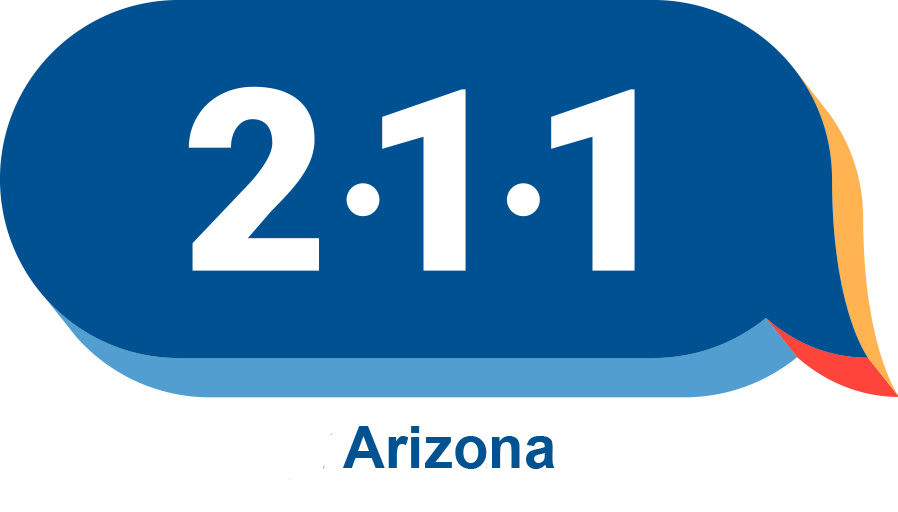 Solari
Yolanda Flores
[Speaker Notes: Hi, my name is Yolanda Flores, and I am the Southern Arizona Resource Liaison on the 2-1-1 Arizona Community Engagement Team at Solari Crisis & Human Services.]
Who We Are
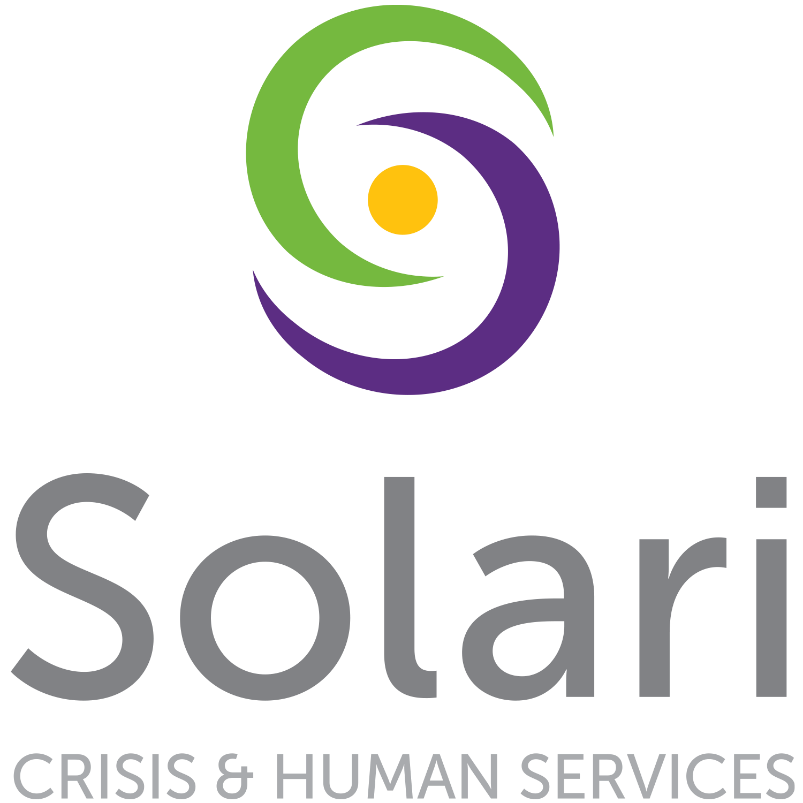 SOLARI is an award winning, non-profit organization that partners with communities to provide solutions that improve public access to local services and resources.
5
[Speaker Notes: If you have been in the community for any length of time you may have known us as Crisis Response Network.]
Services
6
[Speaker Notes: Solari offers a wide variety of services. 

24/7 Crisis Hotline – Statewide
Trained crisis intervention specialists are available around the clock, every day of the year, to help over the phone. The Crisis Hotline is free, confidential, and open to anyone who needs help. Non-English-speaking callers will receive assistance in their own language. If the crisis cannot be solved over the phone, Solari can coordinate with local agencies to provide further assistance. 
Arizona statewide: 844-534-HOPE (4673) or dial 988
Arizona statewide SMS: Text “HOPE” to 4HOPE (44673)
Oklahoma statewide: Dial 988

24/7 Peer Support Warm Line – Maricopa County
The Warm Line is a free and confidential telephone service staffed by peers who have, themselves, dealt with behavioral health challenges. Peer support specialists offer peer support and compassion for callers. 
Maricopa County: 602-347-1100

24/7 211 Information and Referral – Statewide 
211 Arizona is the state’s 24/7/365 information and referral hotline. Specialists provide assistance to anyone in the community with a resource need, such as housing, rental assistance, help accessing food, unemployment services, healthcare, and more. 

SMI Determinations – Statewide 
Solari evaluates whether applicants meet diagnostic and functional criteria to receive comprehensive community-based mental health care. Behavioral health service providers complete an evaluation for an individual, then submit the SMI Assessment Packet to Solari to make an SMI eligibility determination. Anyone living in Arizona can ask to be assessed to learn if they qualify for SMI determination benefits. The person must make a request through their healthcare provider or their AHCCCS provider.
Statewide number for questions (for providers): 855-832-2866

Dispatch and Reporting Services – Statewide
Solari partners with local community providers to dispatch mobile teams of trained crisis specialists to help people where they are or arrange transportation to take them to a safe place. The mobile team will meet with the individual, complete an assessment, and help them find a solution to the immediate situation. A mobile team can also take the person to a safe place. Emergency transportation may be provided to shelters, hospitals, or substance use treatment centers.

Police/Fire and Tragedy Support Lines – Statewide 
Solari provides telephonic assistance in partnership with Fire Strong and Bullet Proof. Anytime there is a local or national tragedy, Solari activates a tragedy support line to provide telephonic assistance to anyone in the country.]
Services
7
[Speaker Notes: Be Connected – Statewide 
Be Connected is a statewide program focused on reducing deaths by suicide in Arizona’s military and veteran population by connecting service members, veterans, and their families to support and resources. Providers and helpers can also call the hotline to receive assistance with finding and connecting to resources. 
Statewide: 1-866-429-8387

211 Housing Crisis Hotline – Statewide
The Housing Crisis Hotline is a statewide, centralized help line that connects callers with resources and services to help them address their shelter and housing needs. The Housing Crisis Hotline offers:  
•Live screening and triage  
•Diversion from the homeless system 
•Referrals and warm handoffs to coordinated entry and street outreach teams 
•Assistance with locating emergency shelter beds, domestic violence services, and heat relief stations 
•Referrals to rental assistance programs, utility assistance programs, and legal aid agencies
  
To get connected to the Housing Crisis team, call 211.

211 Caregiver Program – Statewide 
In partnership with AARP and United Way Worldwide, a Virtual Case Manager can provide connections to specific caregiver-based resources, support groups, transportation assistance for loved ones, and connect caregivers with additional care services. The program is for anyone who identifies as a caregiver, including a parent of a disabled child. Standard parenting does not qualify. Statewide: 602-599-0110

Homeless Management Information System (HMIS) – Statewide, excluding Pima County
HMIS is a local information technology system used to collect client-level data and data on the provision of housing and services to homeless individuals and families and persons at risk of homelessness. Solari works with the Maricopa County and Arizona Balance of State Continuums of Care to manage this data.]
211 Services
24/7 live answer
Web-based Resource Database
Provides free assistance to anyone in the community with a resource need
211 serves entire state of Arizona (part of Nationwide network)
Non-crisis
Non-clinical
8
9
[Speaker Notes: The Program Specialist team asks callers a series of questions to ensure that all their needs are addressed. For example, callers requesting rental assistance are not only given information on any rental assistance programs they are eligible for and how to apply, but they can also be connected with free or low-cost legal aid if needed. The caller may also receive information and referrals related to food, utilities, and other basic need supports. Program Specialists do not just provide a name and number for a referral—they walk callers through the process of getting connected to services.

The Community Engagement team focuses on these four categories because these are the requests that 211 receives the most calls about. We act as the bridge between 211 and the community to ensure that 211 is providing the best possible resources and information to the people it serves. We have three regionally located Resource Liaisons—one in Southern Arizona, one in Central Arizona, and one in Northern Arizona—as well as a statewide Crisis Liaison, that make up the Community Engagement team. We adopted this strategy to ensure that we’re familiar with the regions we’re serving and can make local connections with agencies in the area. This ultimately helps us to better identify the needs in those communities and develop solutions to meet those needs. Our team strategically engages with community providers across the state to share information, understand the services they provide, and figure out how they fit into the broader care delivery system. We then bring this information back to our 211 team to improve how we connect individuals to services.

The Resource Database team verifies each resource in the 211 database, generally on a quarterly or annual basis, but sometimes more often, to ensure that all the information in the database and on the 211 website is as up-to-date as possible. When certain resources are in high demand, this prompts the Resource Database team to verify those resources more frequently.]
Help is 3 Numbers Away
10
Solari and 211 Arizona Hotlines
Crisis Line: 844-534-HOPE (4673), dial 988, or text “HOPE” to 4HOPE (44673)
Warm Line (Maricopa County): 602-347-1100
211 Information and Referral: Dial 211
Tragedy Support Line: 1-800-203-CARE (2273)
Be Connected: 1-866-429-8387
Promotores: Dial 211
211 Transportation Hotline: 1-855-345-6432 or dial 211
211 Housing Crisis Hotline: Dial 211
211 Caregiver Program: 602-599-0110 or dial 211
11
[Speaker Notes: Here's a summary of all of our programs and the numbers to reach them..." and we'll stay on that slide for a moment so folks can write them down if they need.]
Contact Information
12
Inspiring Hope
Community Engagement Team
CommunityEngagement@solari-inc.org
13
Power of being an awesome case manager
[Speaker Notes: Think about it—you hold a lot of responsibility as a case manager! Sometimes you need to plant seeds and other times the “ fruit” is quick and easy to pick. We’re going to be talking about various areas of case management that cover both of these ends. And remember you are setting the example all the time by completing tasks, being on time, demonstrating professionalism, doing what you say you’re going to do, etc.]
5 Domains of Case Management
Funding & Data
Government/Mainstream benefits
Faith-based Community
Advocacy
Population-specific resources
Government & Mainstream Benefits
AHCCCS
DES
WIC
Veteran’s Administration
Tribal offices
Mental health clinics
Vocational Rehab
Local 
Control your expressions
Help support each others’ missions
Shelter
Food boxes/clothing donations
Thrift stores
Emergency financial assistance
Faith-based Community
Importance of Funding & Data
Understand your funding source(s) and how YOUR work (i.e. data) impacts reporting, grant applications/renewals
Donors
Population-specific Resources
Older adults

Sheltered/unsheltered homeless
School liaisons
Domestic/sexual violence
Trafficking
Veterans
Youth
Tribal members
Single adults vs. families
Serious Mental Illness
Elected officials
Landlords
Healthcare 
In the workplace
Advocacy
Time to take action!
[Speaker Notes: Take out your phone and set a reminder for 2 weeks to check in with yourself. What action did you take? Do you need to do more research or a follow-up? Did the task turn into something you weren’t expecting?]
Thank you
Brita Tamm
502-555-0152
brita@firstupconsultants.com
www.firstupconsultants.com